Project description
Insert picture
PROJECT NAME
NB! See notes under the foils for guidance
1
[Speaker Notes: Guidance: 
Project description: This is fixed and should not be changed
Project name: Insert the name of the project
Project Manager: Insert the organization responsible for the project
Statnett: Insert contact person or project manager at Statnett]
Background and objectives
Background/context
Insert text (For example: Background of the project, why do you want to do this? What problems are you solving?).

Objectives
Insert main goal of the project 
Insert text (What do we want to achieve with the project?)
Insert text (What does Statnett get out of the project?)
[Speaker Notes: Please feel free to copy this foil if you don't have enough space. 

Explanation: 
Background/context: 
Here you enter the text with background of the project, and why would R&D/ Statnett do this?
Objectives: 
Insert main goal of the project
Insert text (What do we want to achieve with the project?)
Insert text (What does Statnett get out of the project)]
Technology Readiness Level (TRL)
Description of the development (Technology, software, methods/knowledge)

Start TRL: Insert here
Goal TRL: Insert here
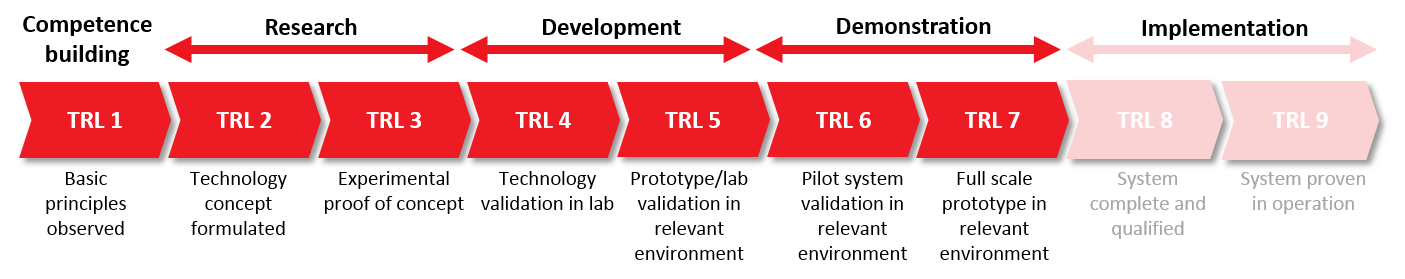 Figure: Use of TRL in Statnett
[Speaker Notes: Explanation: 
Statnett uses Technology Readiness Level (TRL) to identify how mature technology, software, methods/or knowledge are. Please see attached figure for definition of the different levels.
TRL
Description of the development: Please give a short description of what is being developed and specify TRL type (technology, software, methods or knowledge). 
Start TRL: TRL at initiation (Incert level from 1-7 here)
Goal TRL: TRL at end of project (Incert level from 1-7 here)]
EHS
Description of potential EHS gains:
Results and methodology
Results and communication
Fill in the results/deliverables you expect in the project (report, software, prototype, drawings, projections, etc.)
Fill in how the results will be disseminated internally in Statnett and externally (presentation, blog, article, report, etc.)

Methodology
Describe the methodology (literature study, tests, simulations, etc.)
Explain why this is research and development (what is the innovation element / novelty?)
[Speaker Notes: Please feel free to copy this foil if you don't have enough space. 

Explanation:
Results and communication:
Please enter what results you expect in the project and deliveries. Examples: report, software, prototype, drawing, calculating/projections. 
Fill in how the results will be disseminated internally in Statnett and externally (presentation, blog, article, report, etc.)
Methodology: 
Describe the methodology (literature study, tests, simulations, etc.
Explain how this is research and development (what is the innovation element / novelty?)]
Schedule and milestones
Schedule
Insert start date / month here
Insert end date / month here

Milestones
[Speaker Notes: Explanation: 
Schedule:
Insert start date / month here
Insert end date / month here
Milestones:
Insert key milestones and deliverables for Statnett with date]
Organization
Project structure: 
Insert project type (Cooperation, commissioned research, Norwegian Research Counsil project, EU project, Inter TSO etc.)
Insert activities / sub-projects in the project)
Project leader

Participants in the project 
Insert participants
Insert partners and their role
[Speaker Notes: Explanation: 
Project structure
Insert project type (Cooperation, commissioned research, Norwegian Research Counsil project)
What activities / subprojects is included in the project? How many phases or work packages are intended? 
Project leader: Insert the organization with main responsibility for the project here
Participants: 
Insert participants
Insert partners and their role]
Estimated budget
Numbers in 1000NOK
* Sum of in-kind and cash contribution
Insert comments (eg. Maximum support from the Norwegian Research Counsil etc.)
[Speaker Notes: Explanation: 
Insert expected cost for all the years, and optionally comments about the cost. 
The numbers should be in 1000NOK (Eg. 10 000 should be 10)

In-kind Statnett: Cost for Statnett hours (1 hour = 1000 NOK)
Contribution from other partners: The sum of in-kind and cash contribution from other partners 
Financing from the Norwegian Research Counsil, Skattefunn etc.]